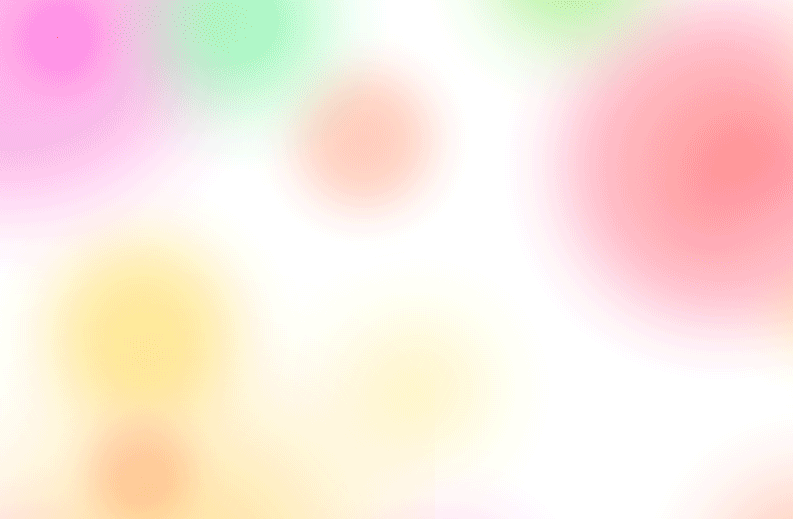 Rainbow Home Church
注目耶稣之247
与神同行
彩虹之家
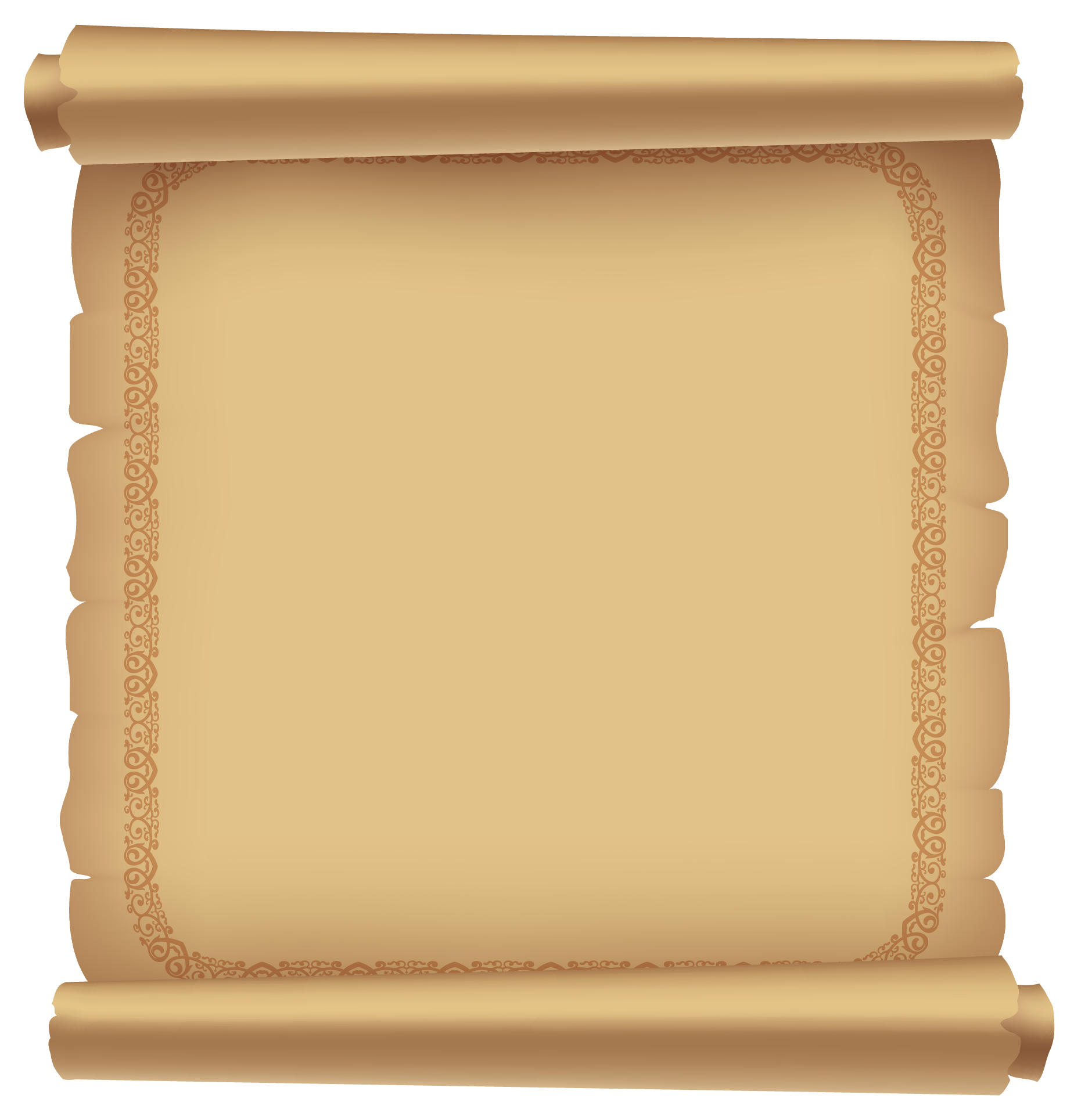 诵读经文
创 5:22-24 以诺生玛土撒拉之後，与神同行三百年，并且生儿养女。(23) 以诺共活了三百六十五岁。(24) 以诺与神同行，神将他取去，他就不在世了。
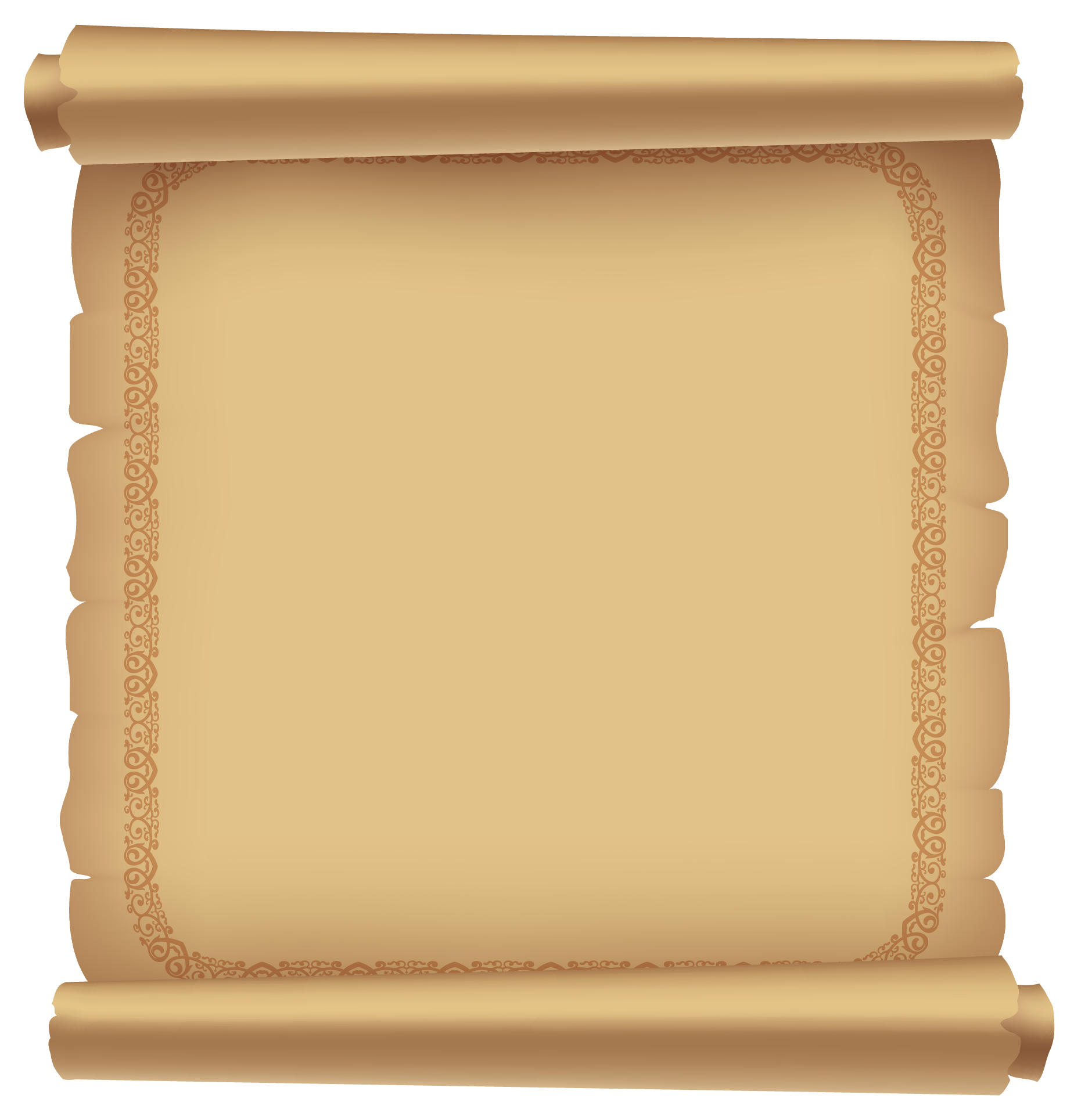 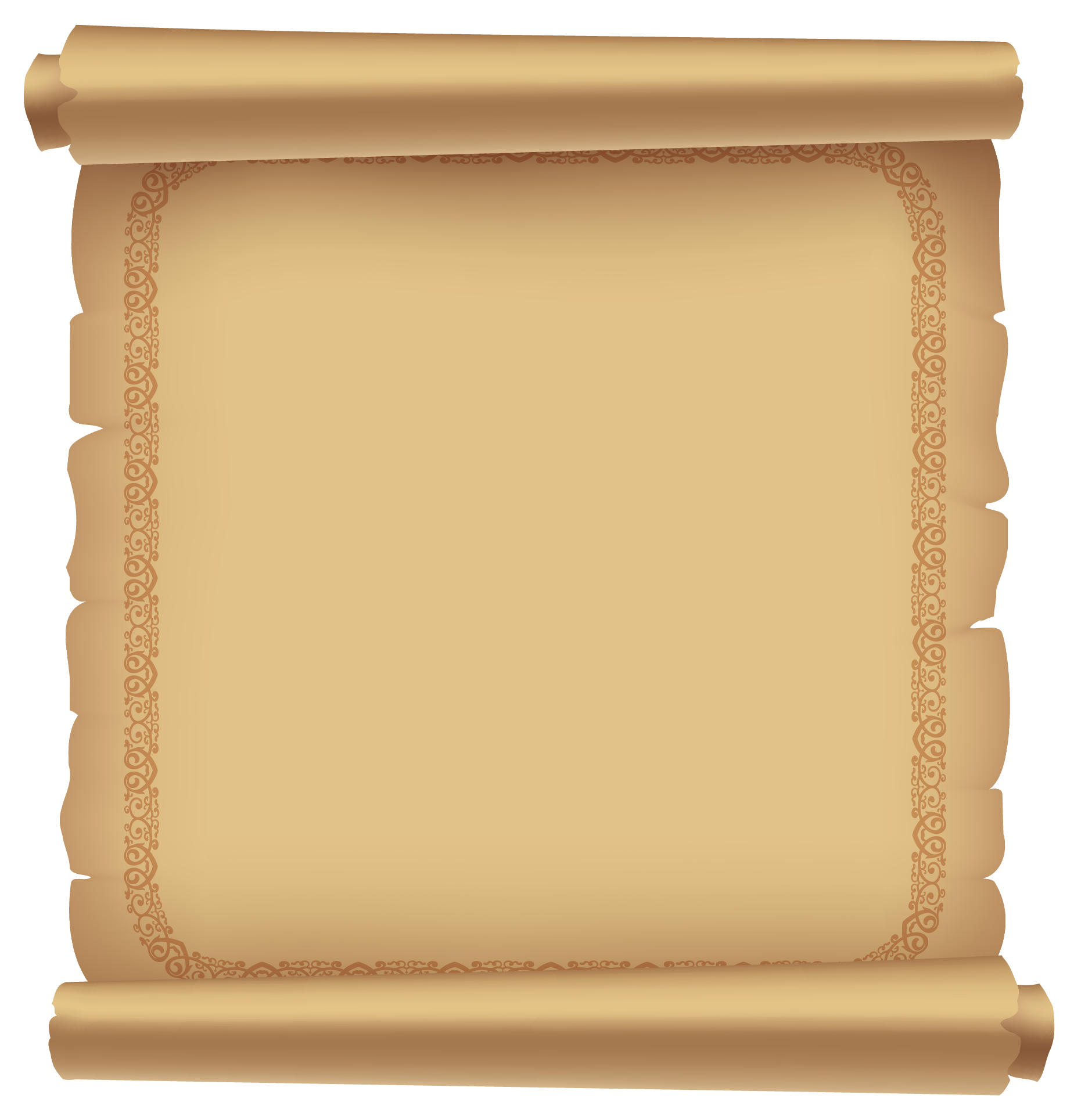 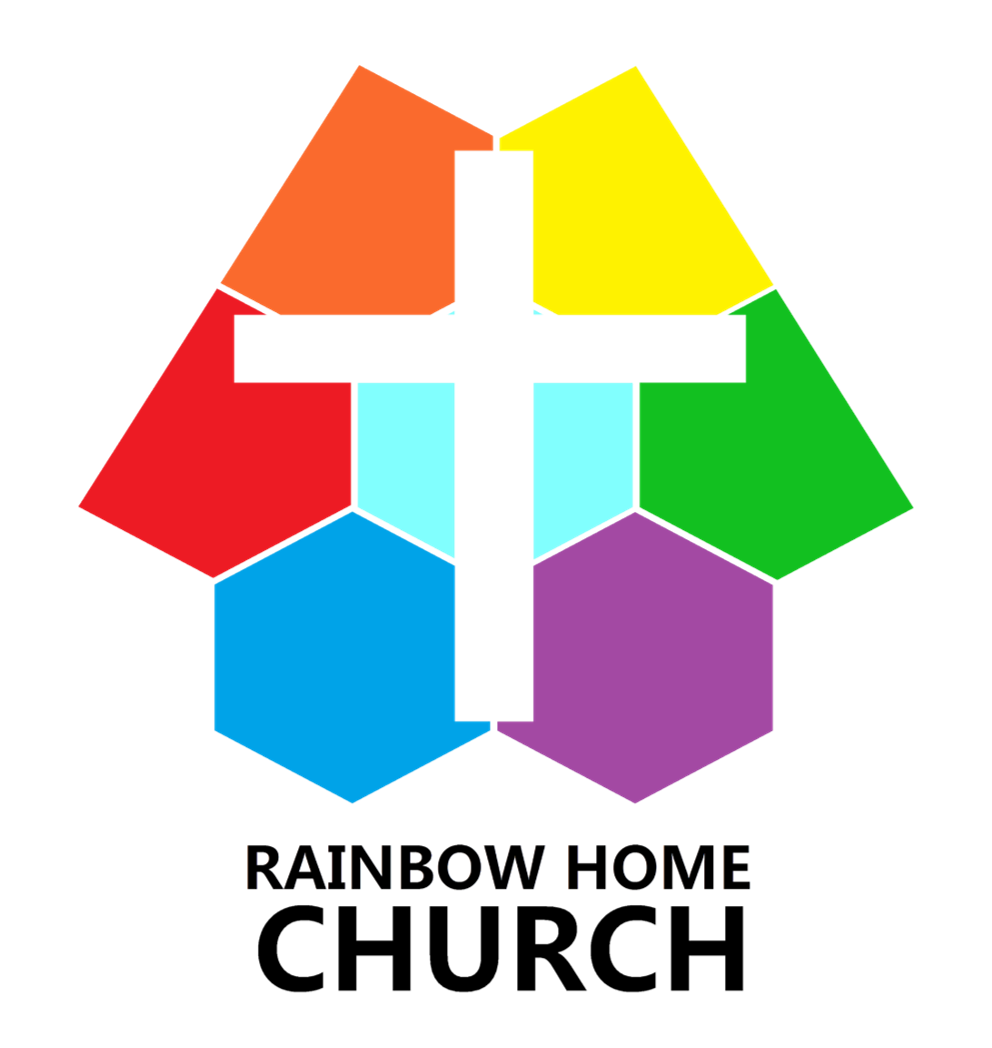 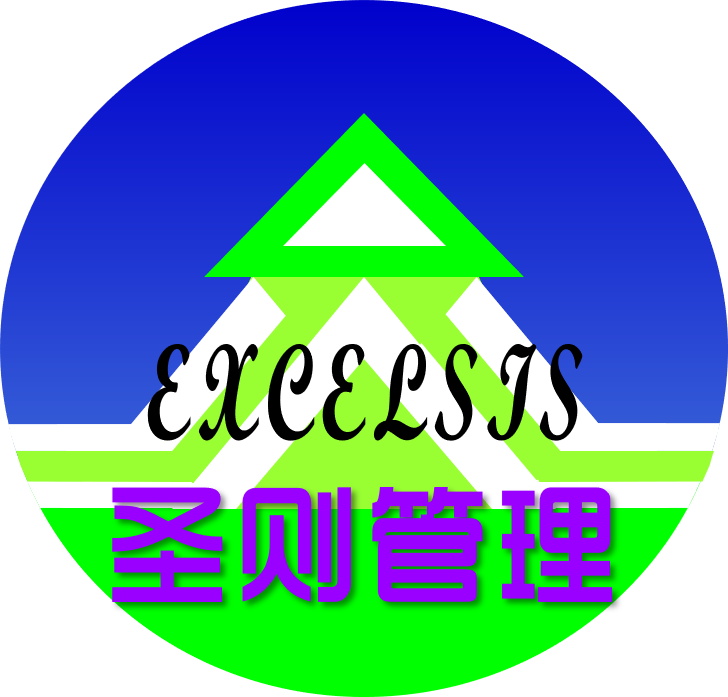 与神同行
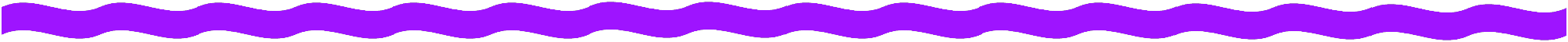 好奇
惊叹
不可思议！
神秘
当做何想
遥远
抽象
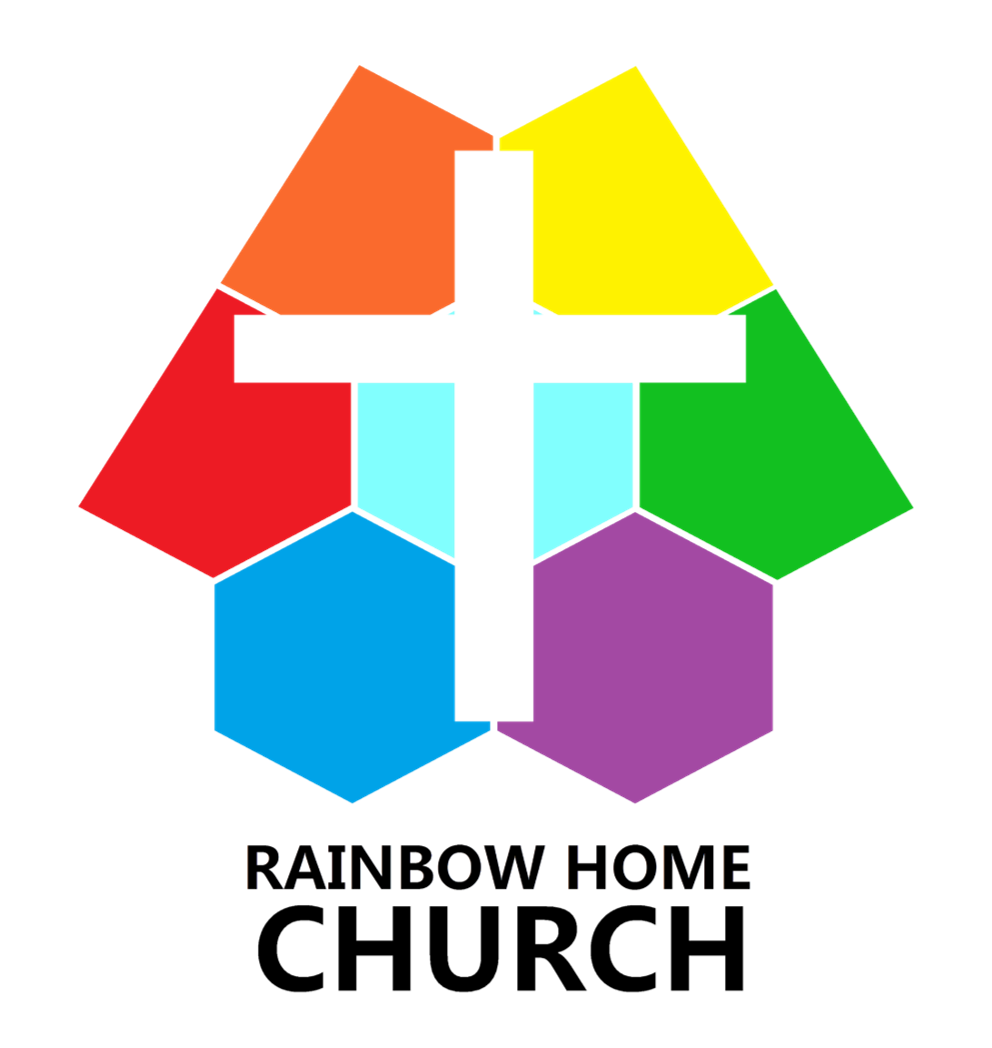 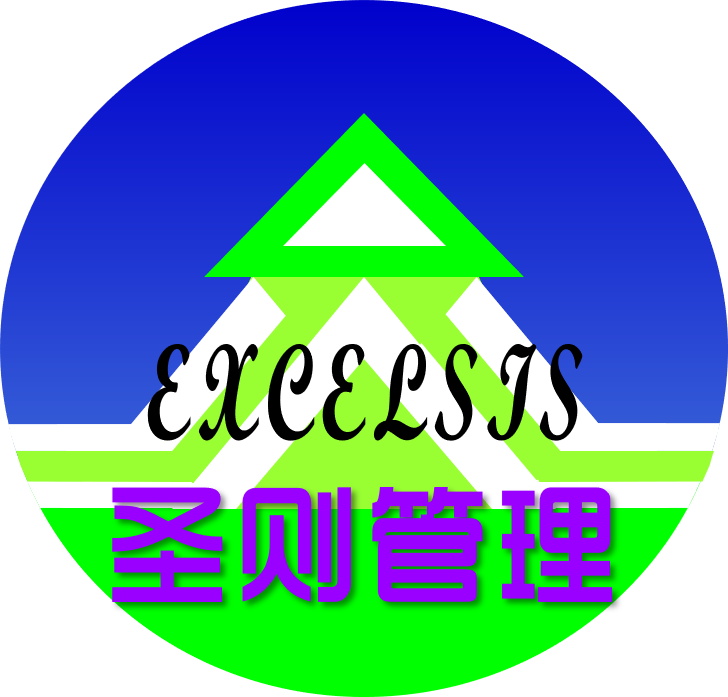 与神同行
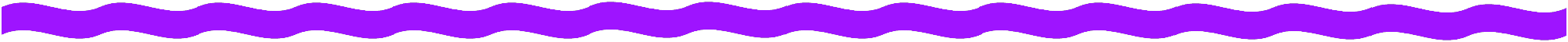 大使钦差
量子纠缠
what
或可思议
心灵感通
同步可盼
how
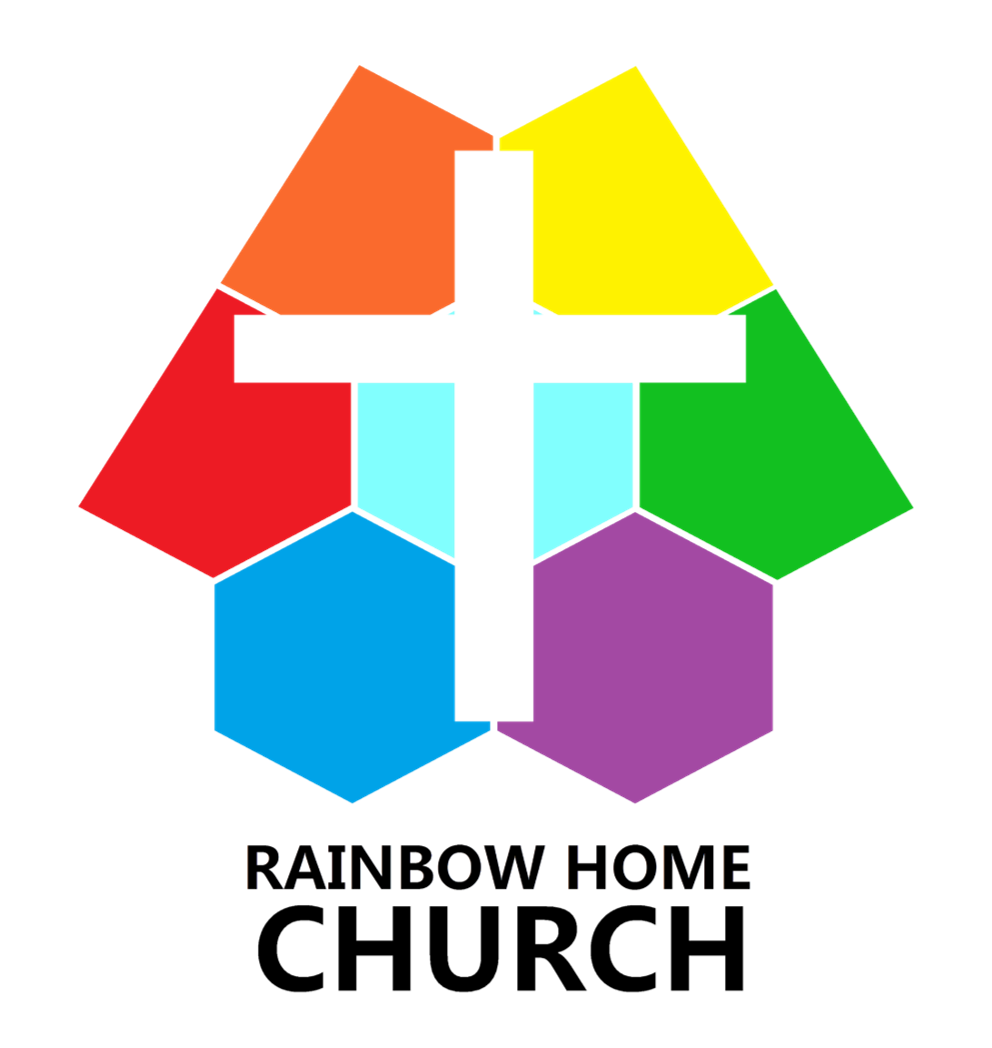 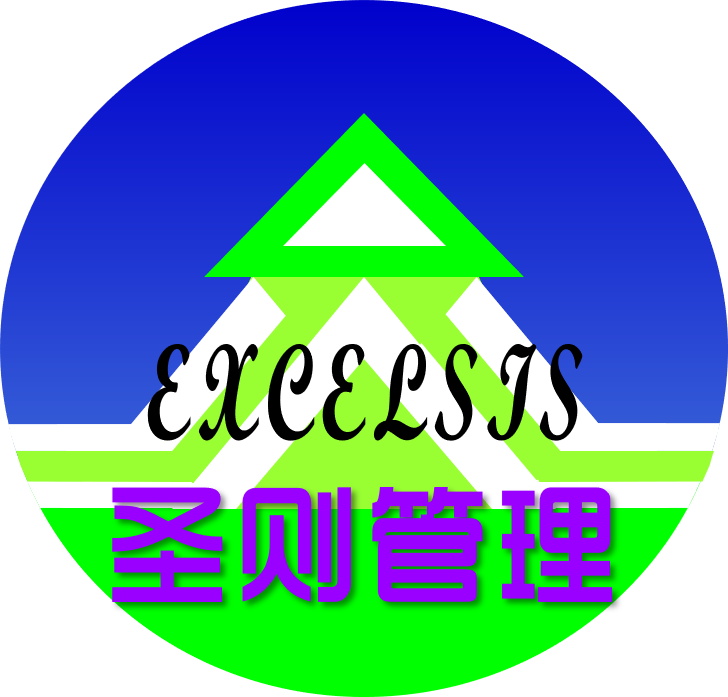 与神同行
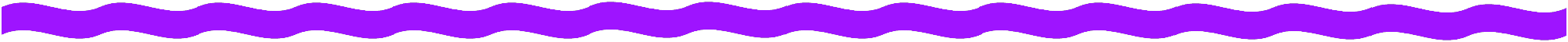 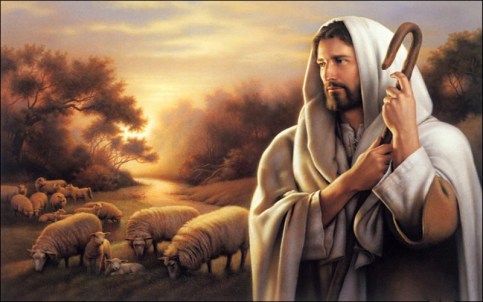 神人之约
亚当之责
依稀可辨
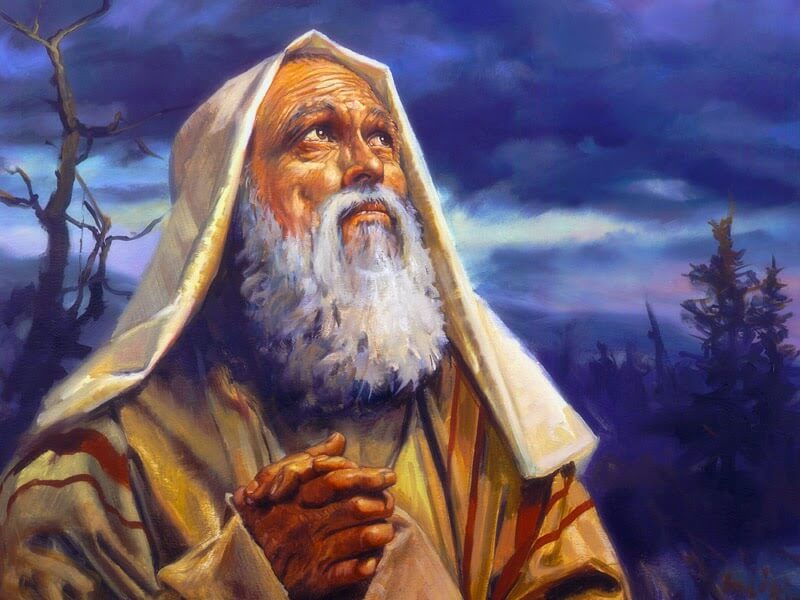 挪亚之鉴
以诺如面
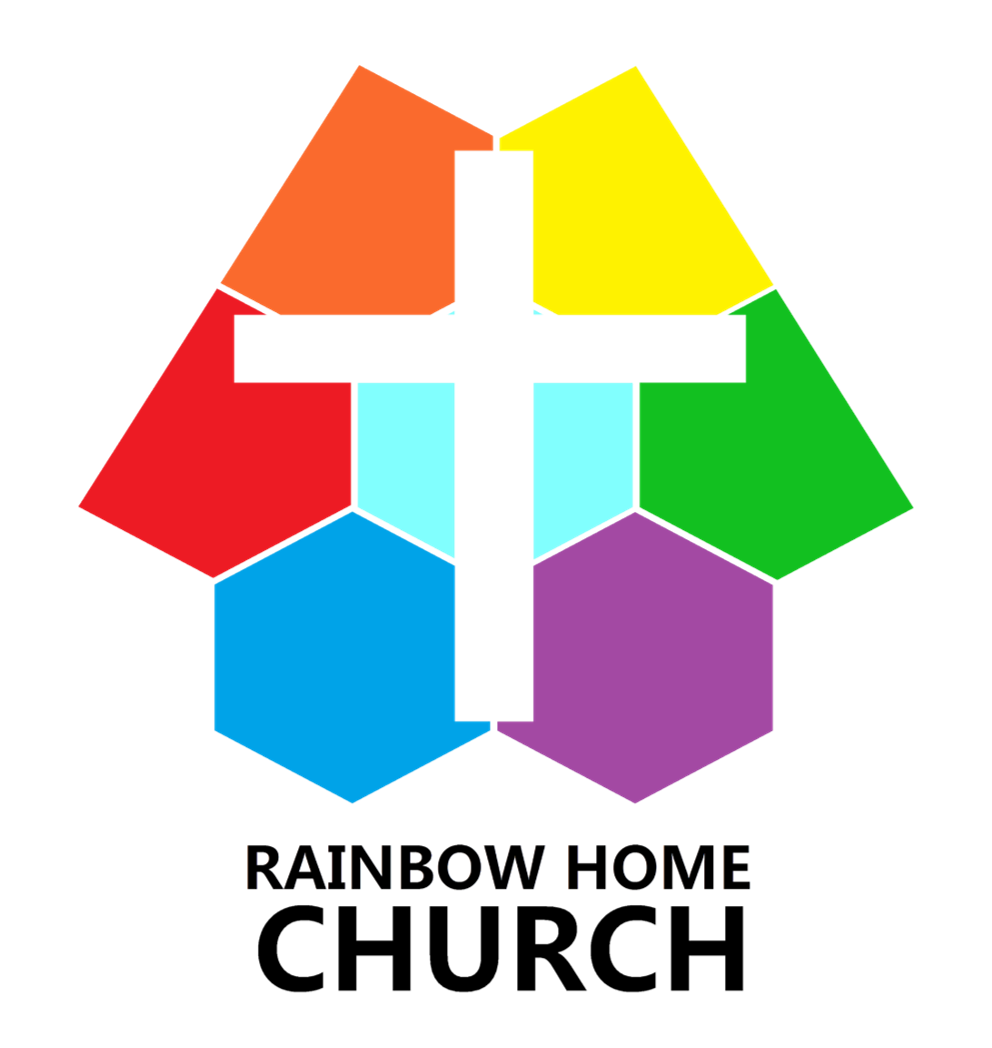 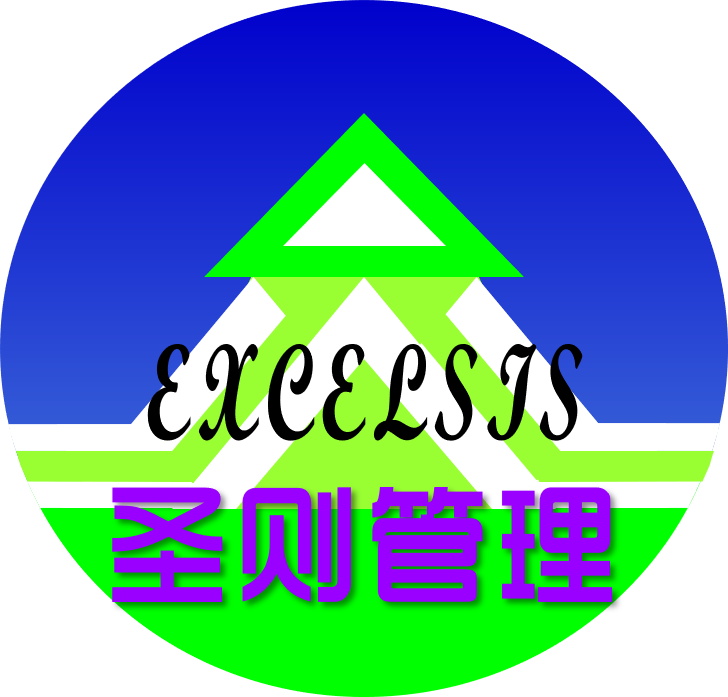 与神同行
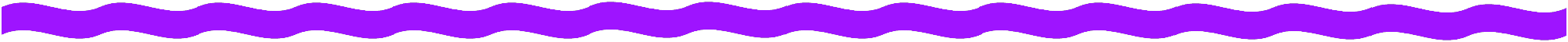 绝对听话
代表神家
以诺素描
世间灯塔
修身齐家
忠良管家
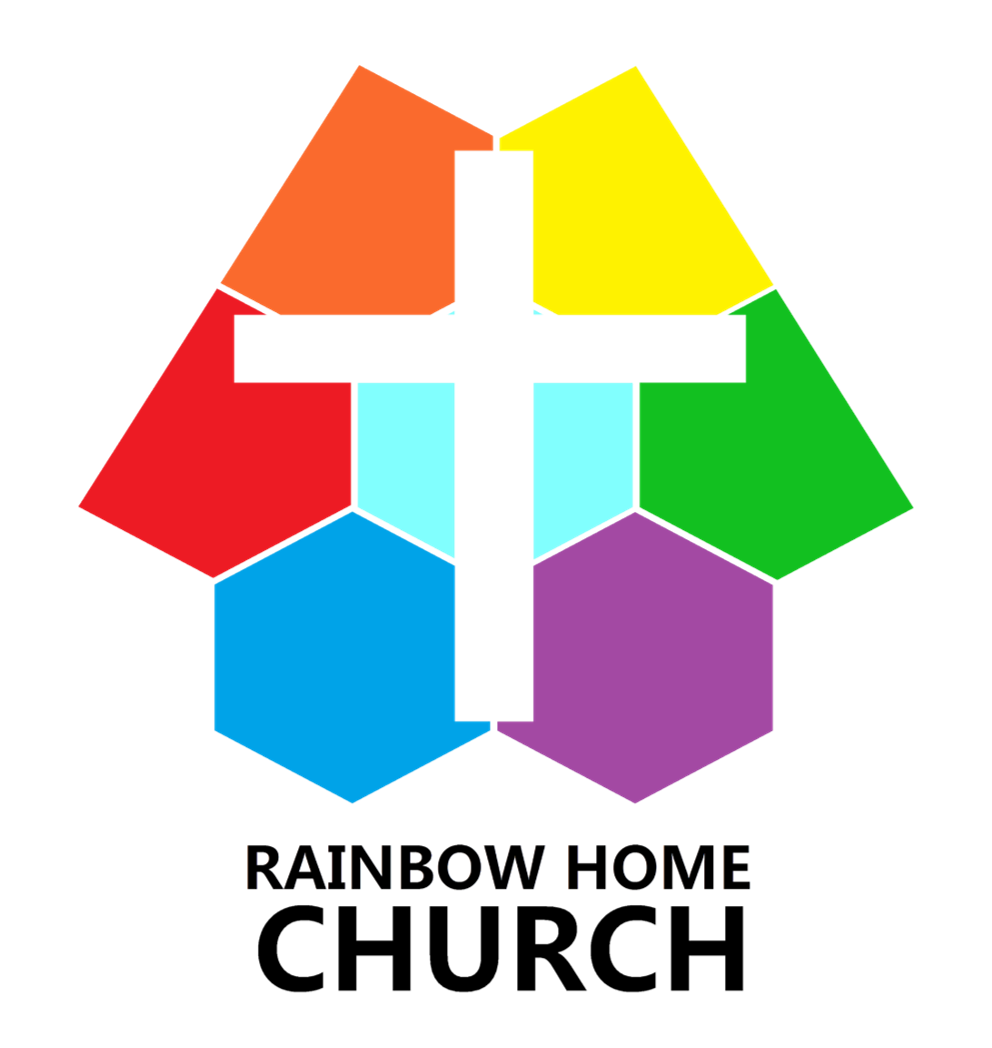 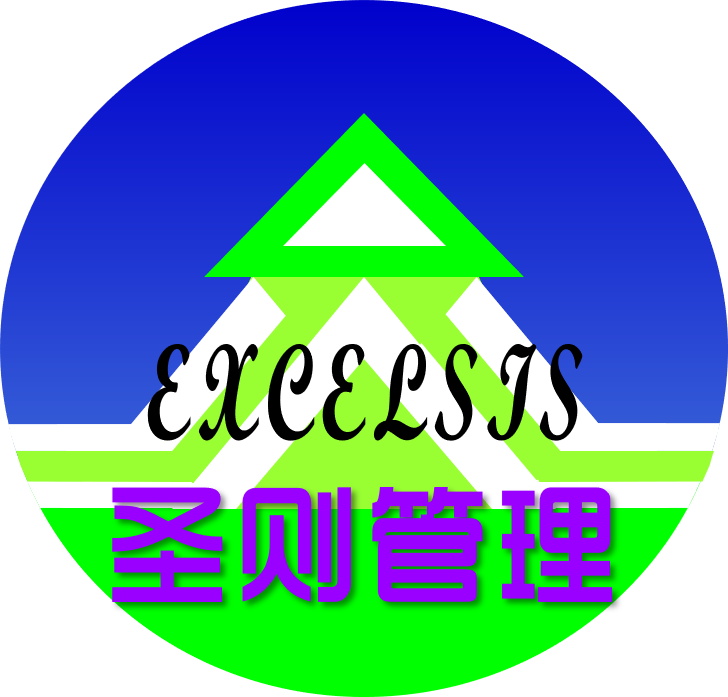 与神同行
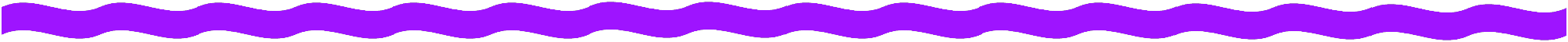 福音 vs. 文化
公平 vs. 功利
功
灵
伪为莫辨
做人 vs. 做事
利他 vs. 利己
无为 vs. 有为
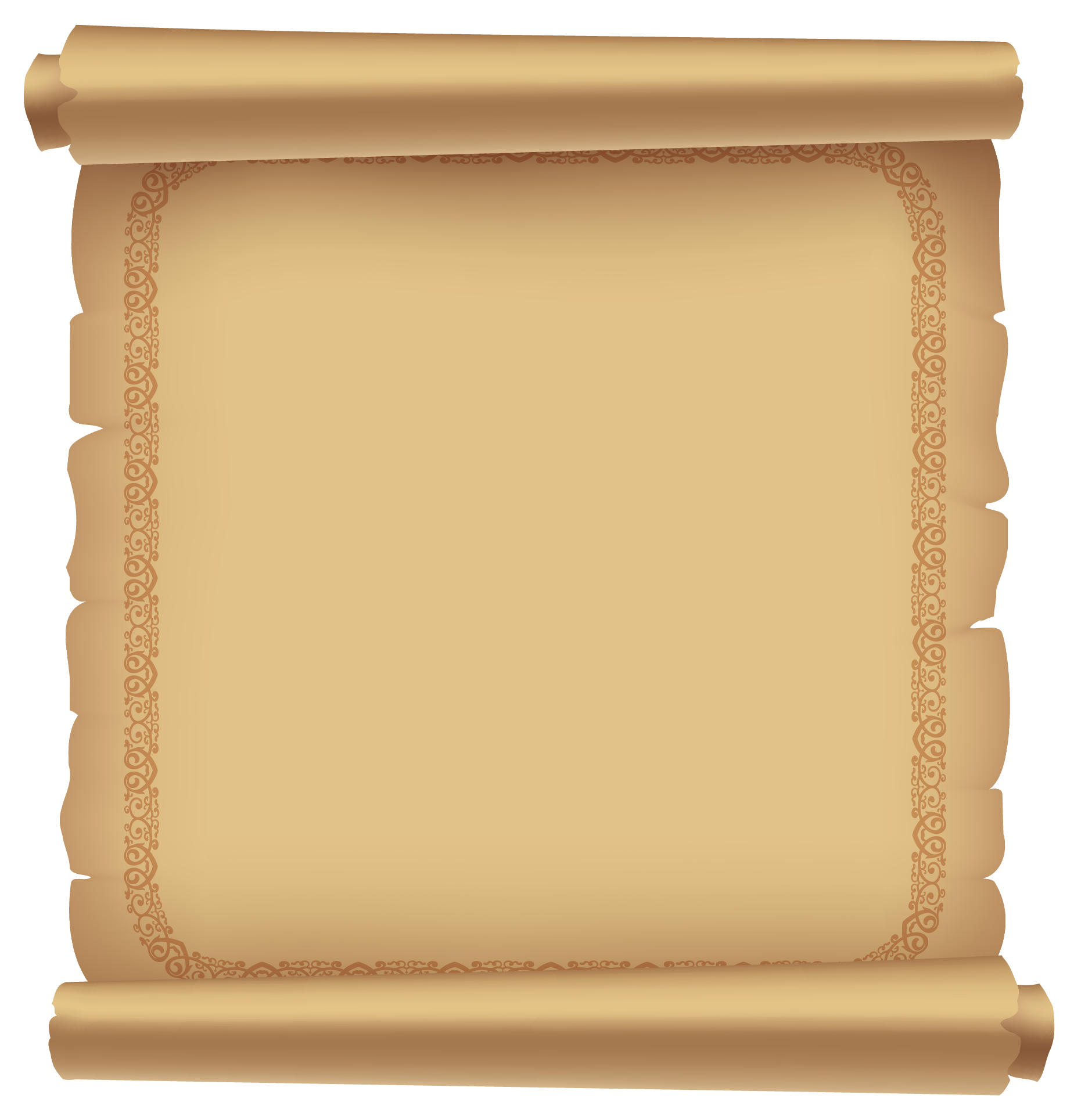 诵读经文
太 6:33 你们要先求他的国和他的义，这些东西都要加给你们了。
路 16:13 一个仆人不能事奉两个主；不是恶这个爱那个，就是重这个轻那个。你们不能又事奉神，又事奉玛门。」
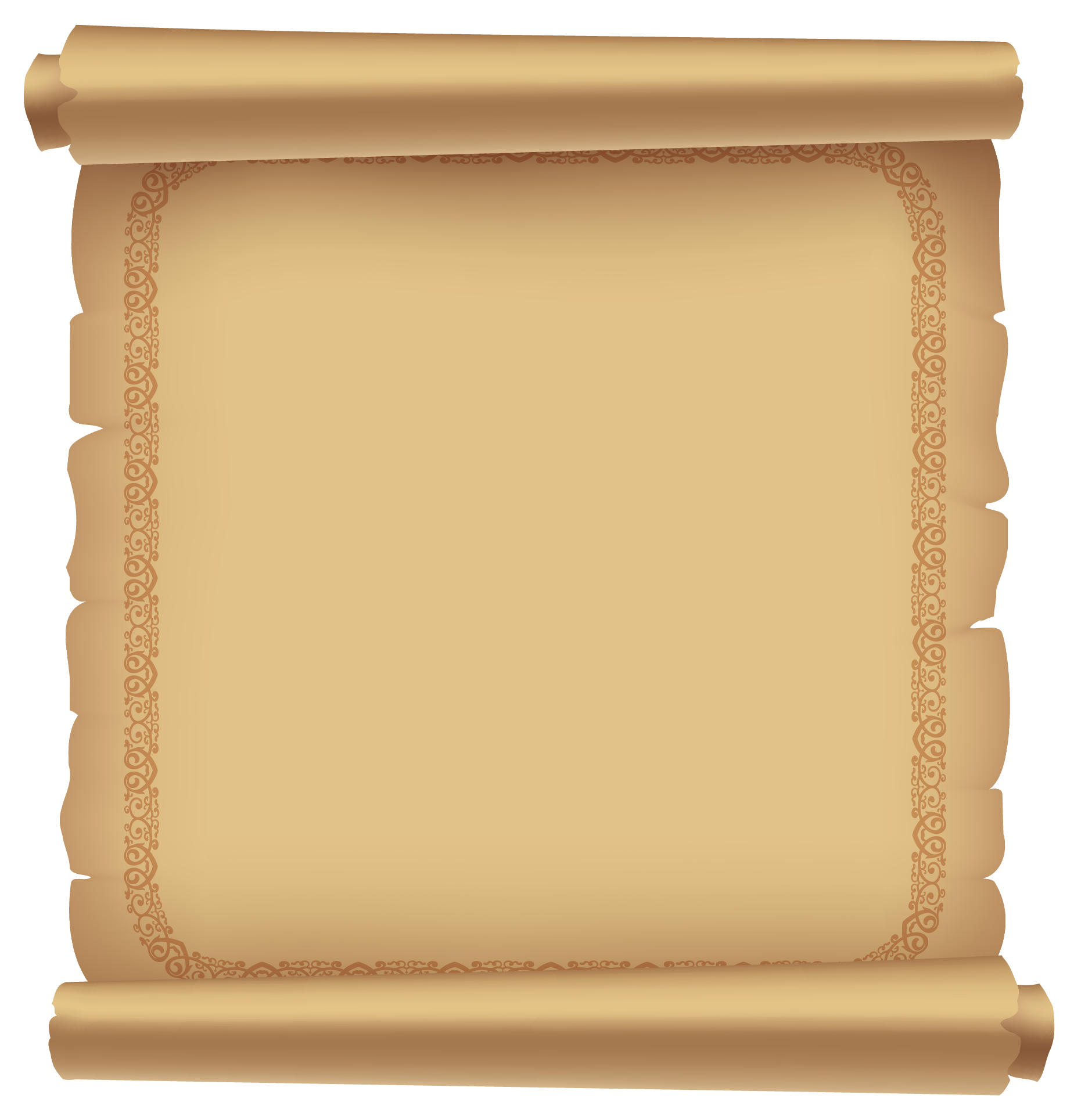 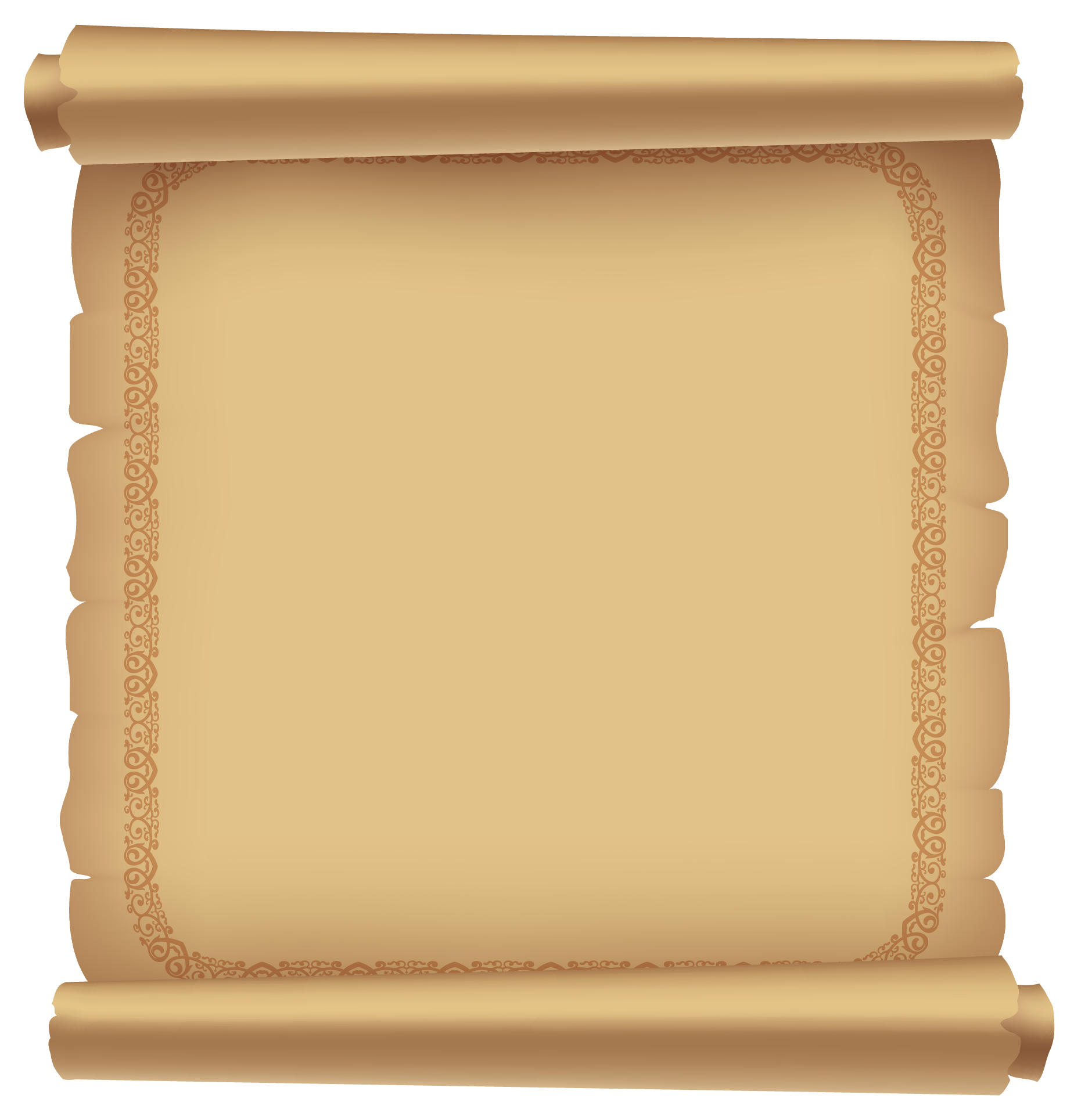 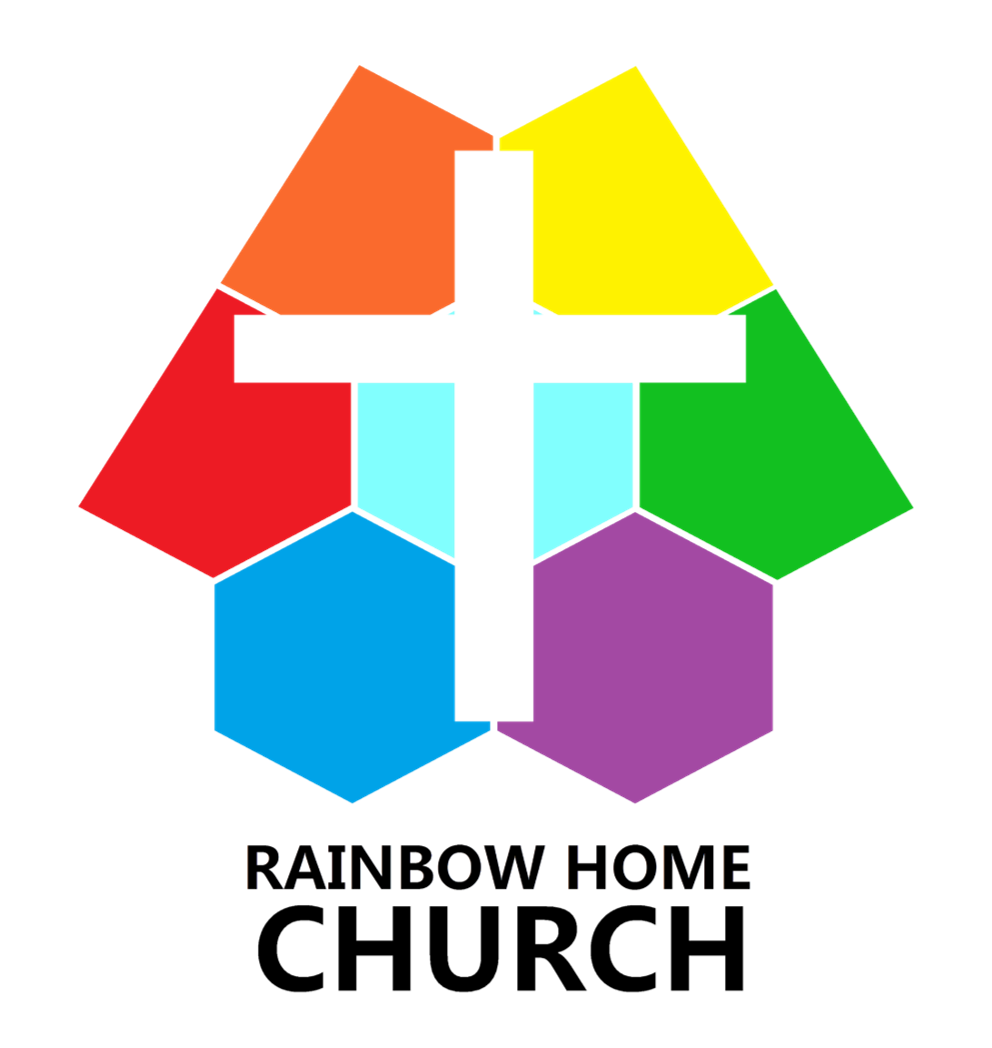 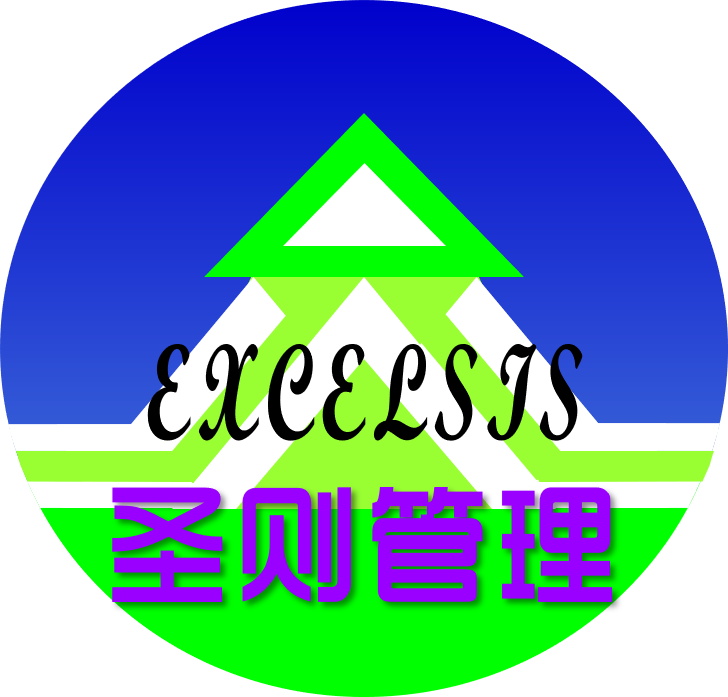 与神同行
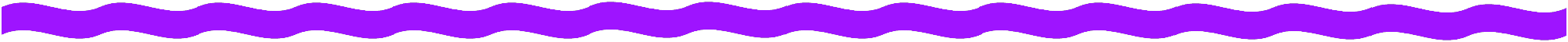 属世干扰
衣食温饱
症结所在
玛门悄悄
把心占了
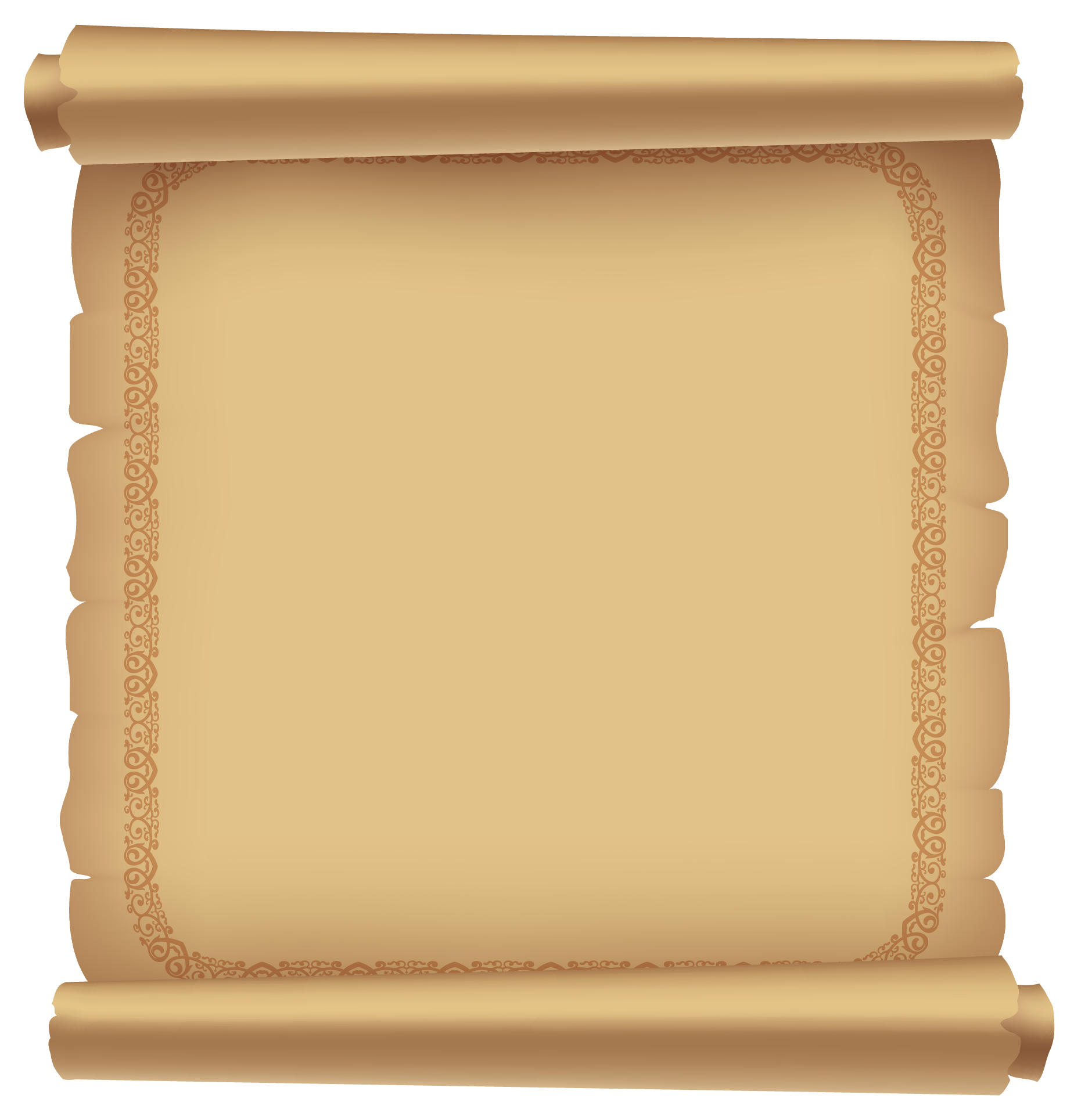 诵读经文
加 6:14 但我断不以别的夸口，只夸我们主耶稣基督的十字架；因这十字架，就我而论，世界已经钉在十字架上；就世界而论，我已经钉在十字架上。 」
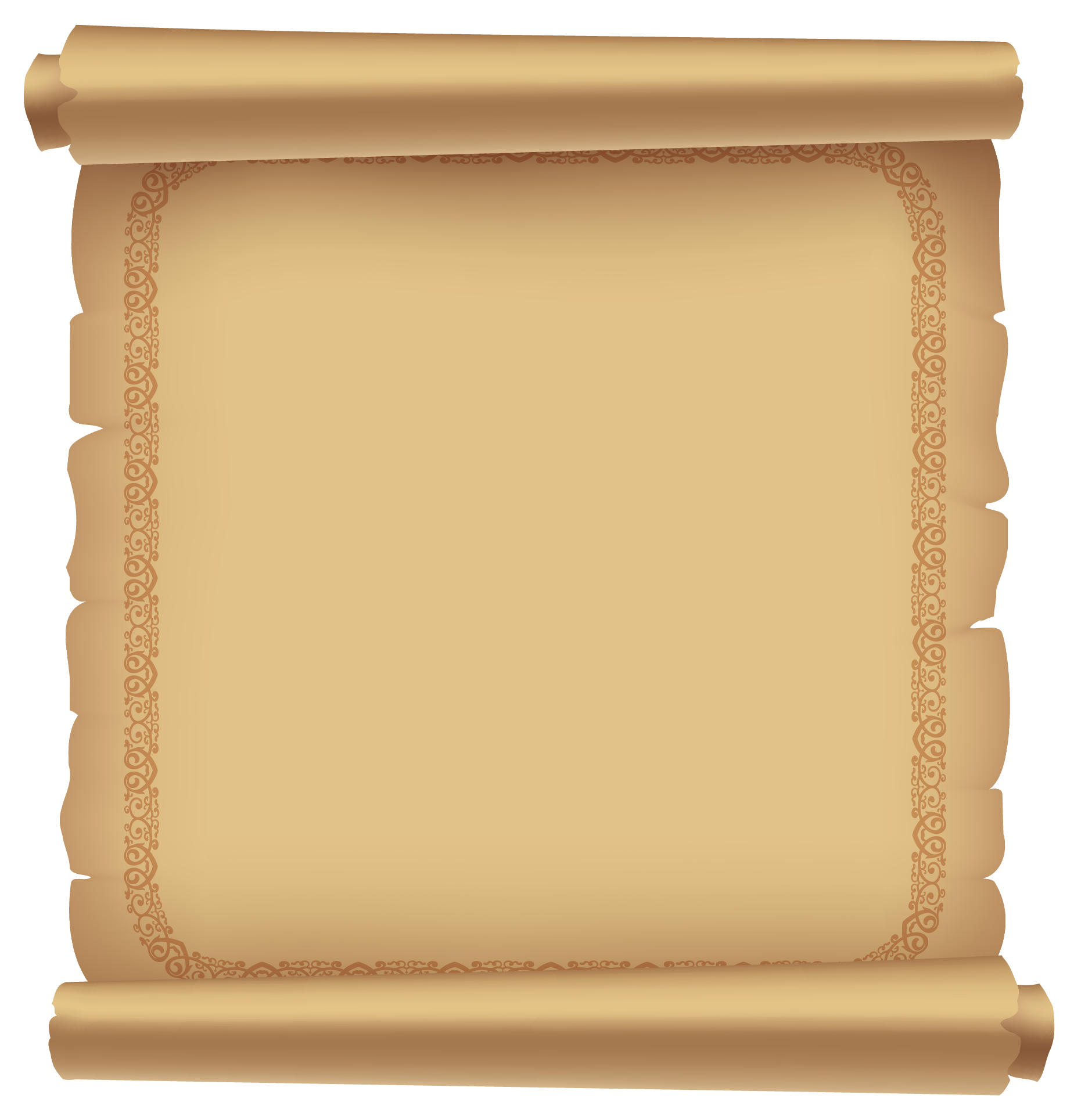 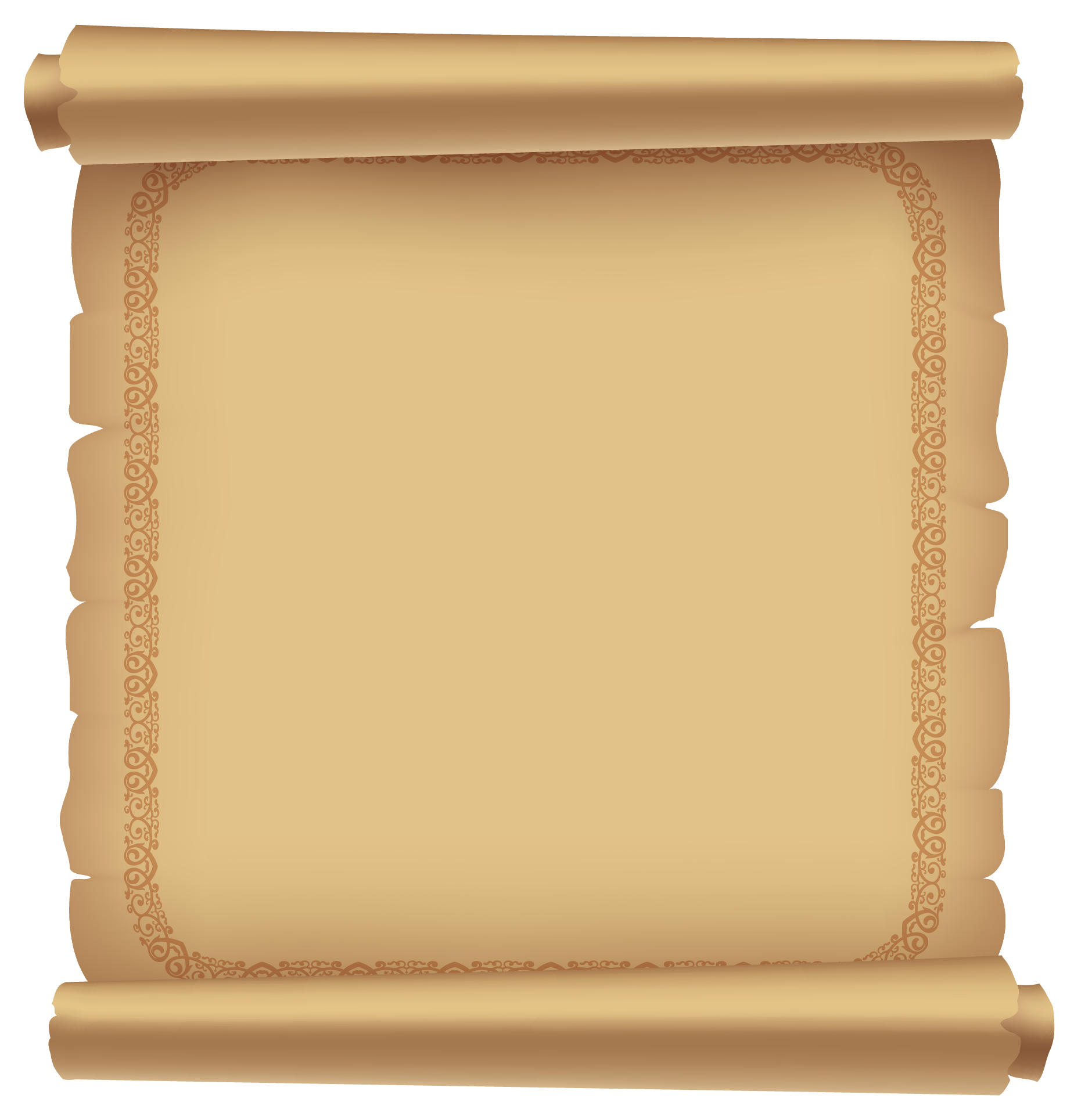 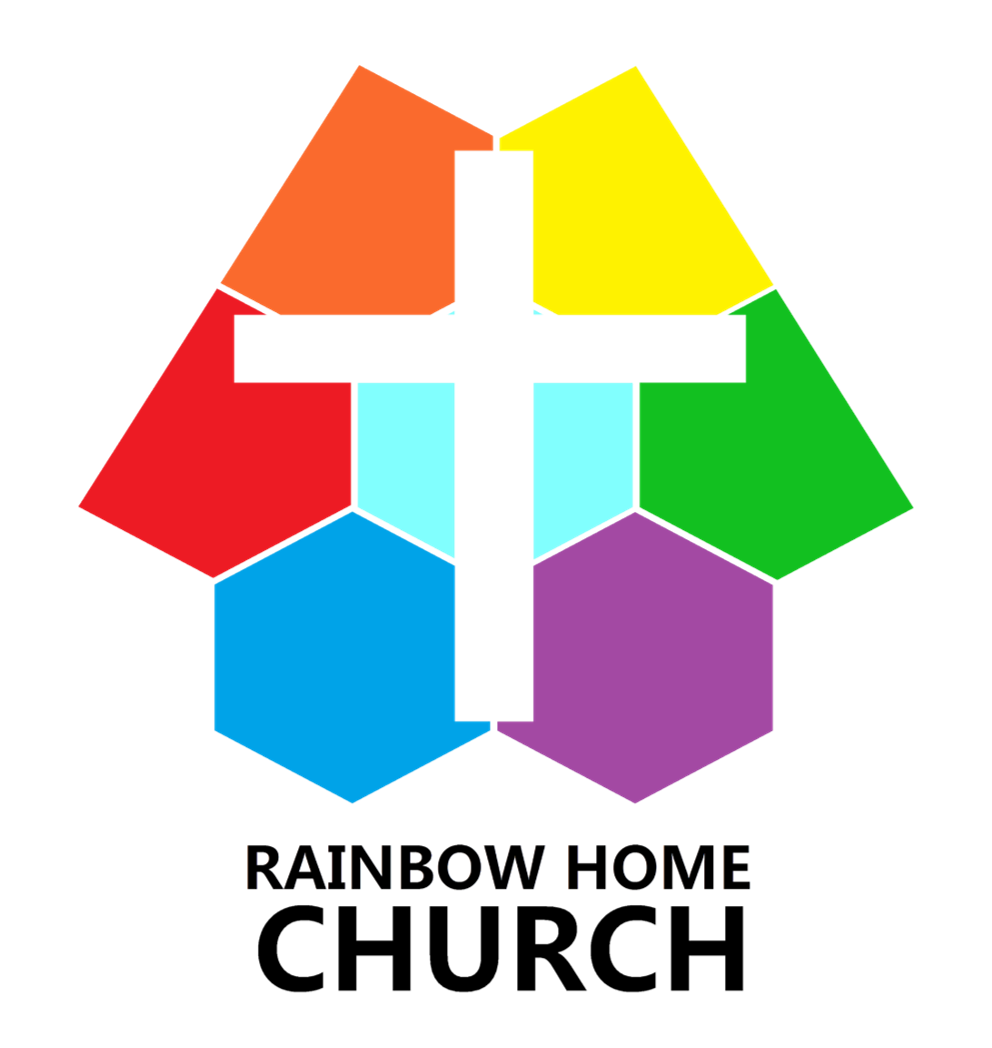 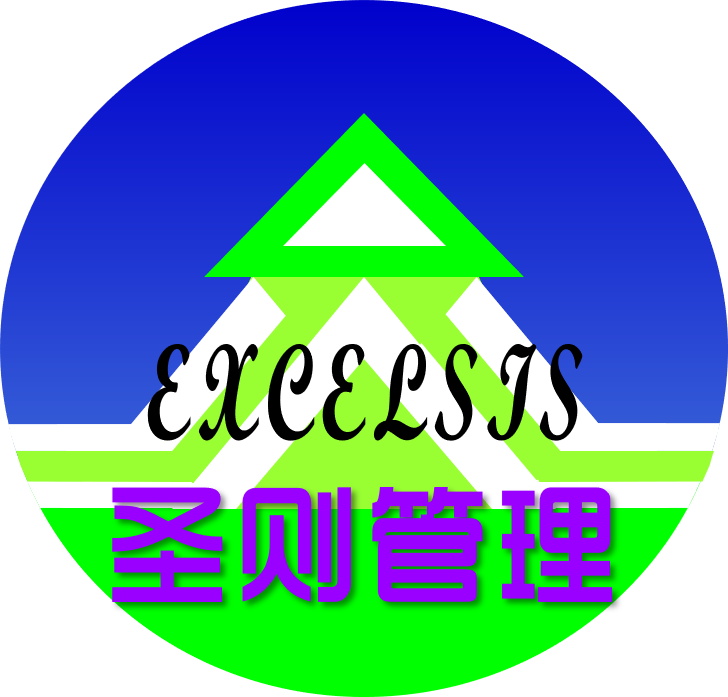 与神同行
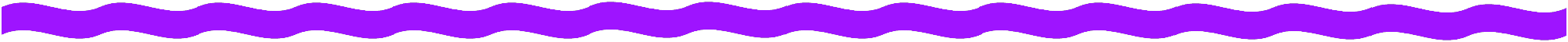 使命之旅
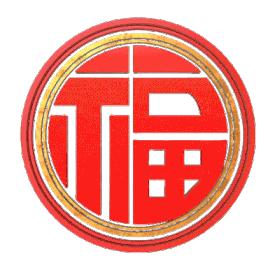 一心一意
触类旁通
上下一体
福杯满溢
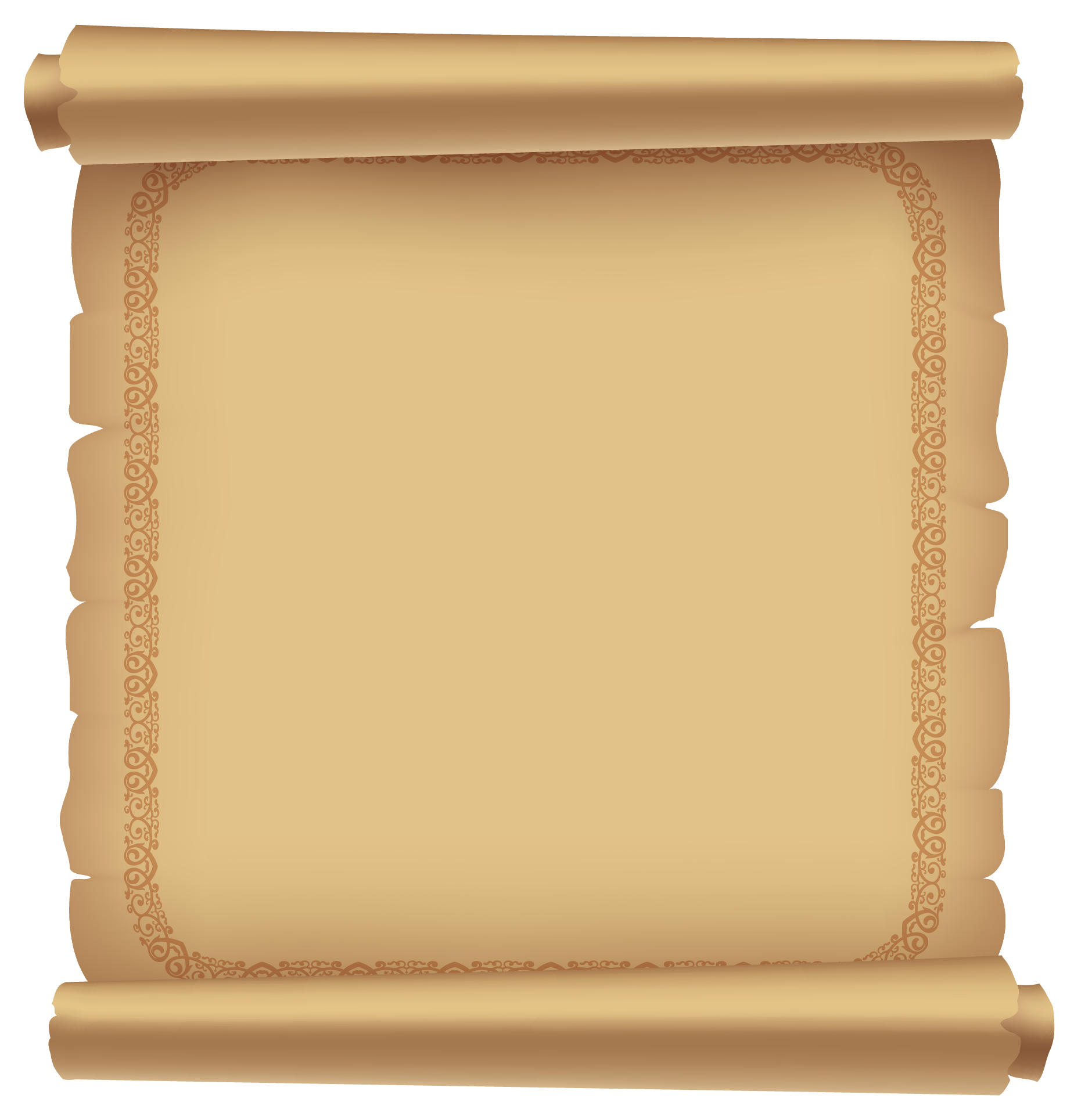 背诵经文
路 12:32 你们这小群，不要惧怕，因为你们的父乐意把国赐给你们。
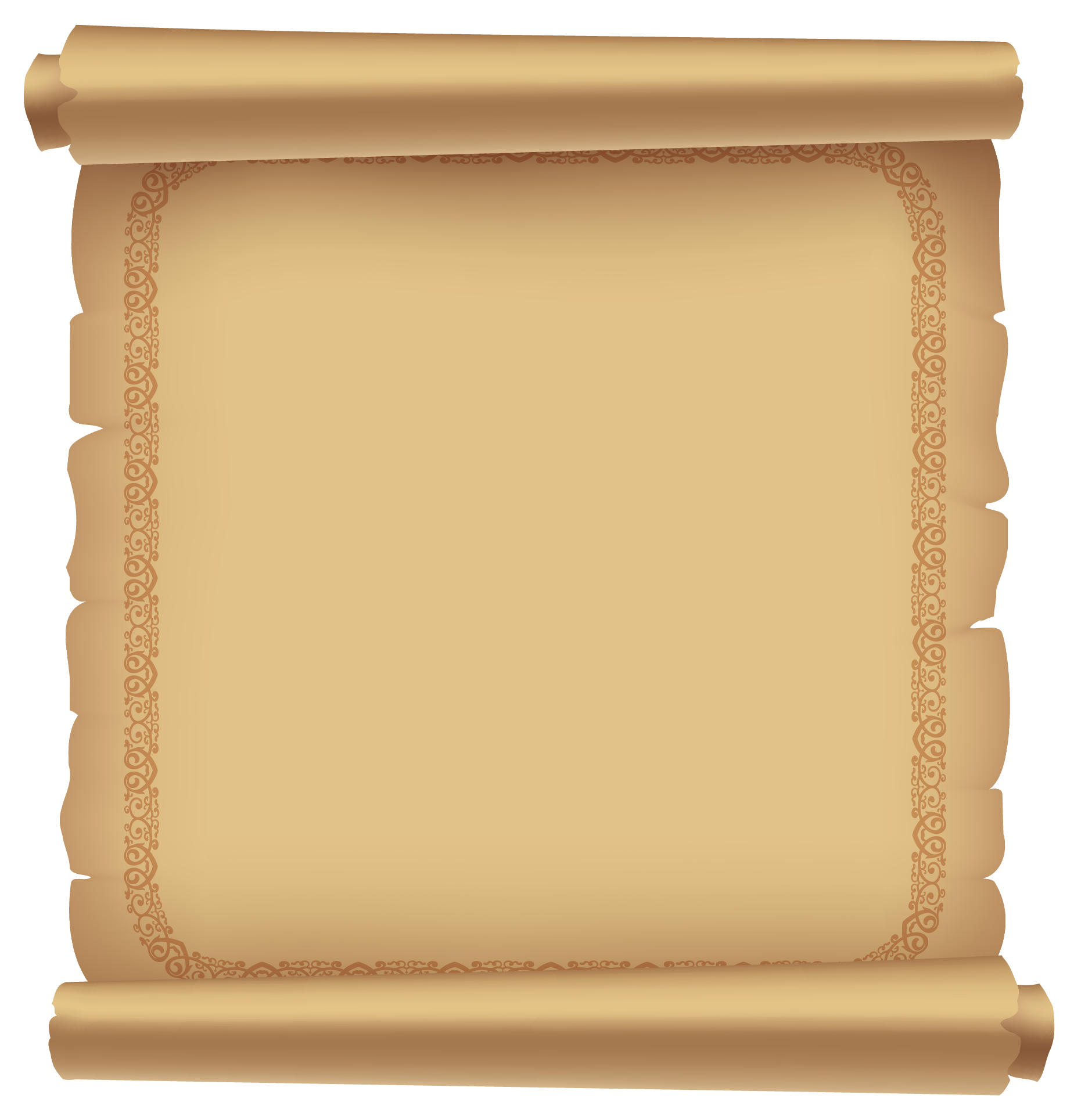 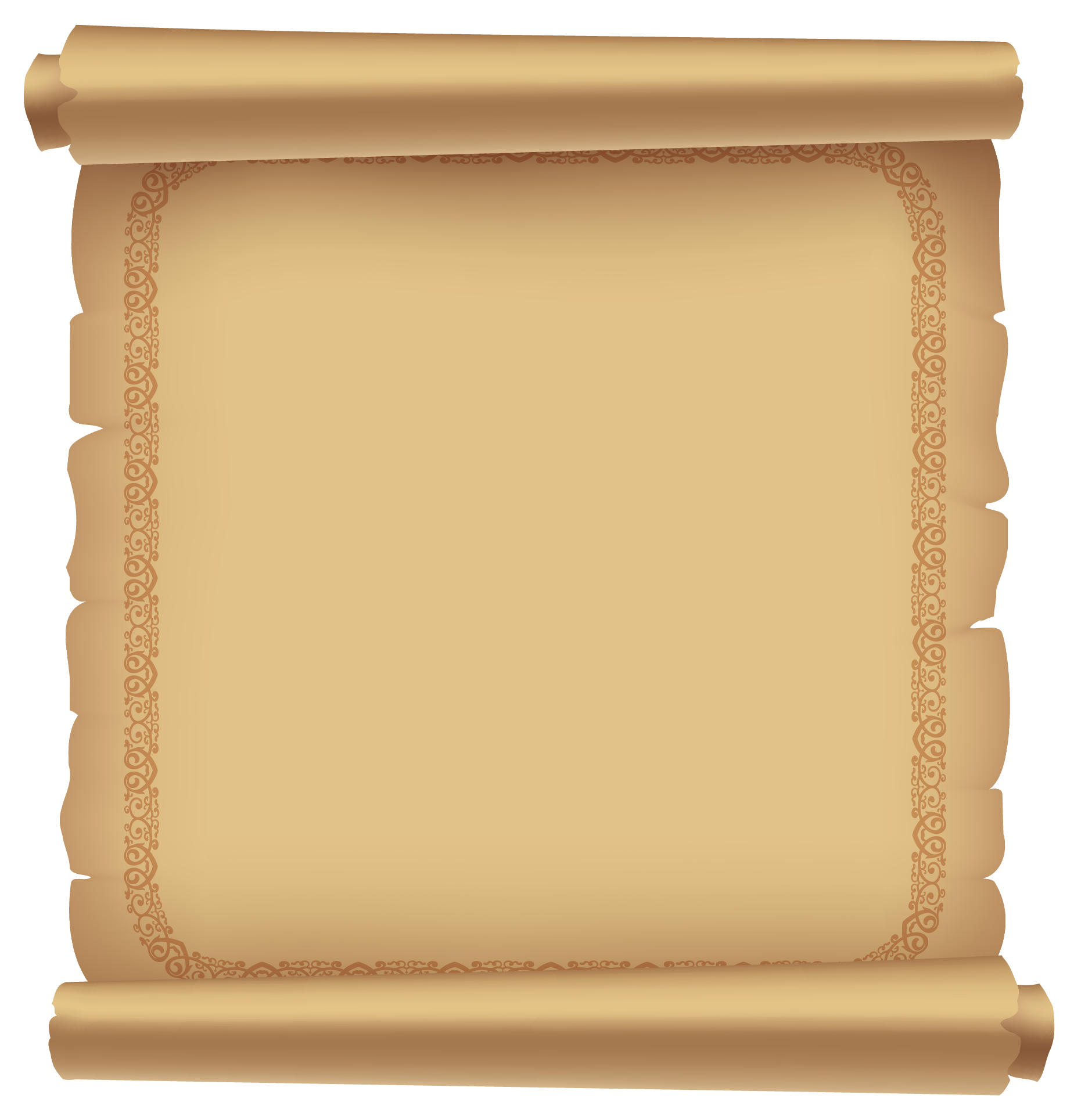 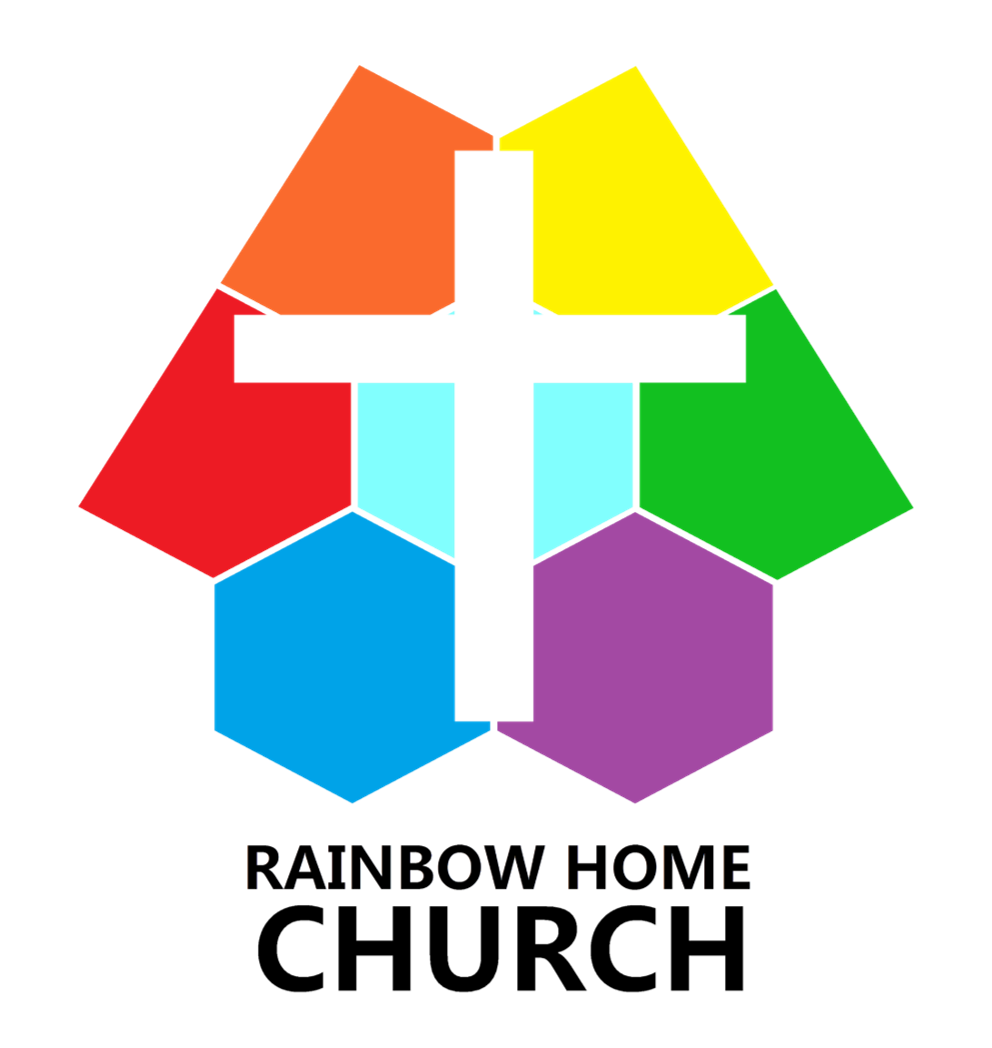 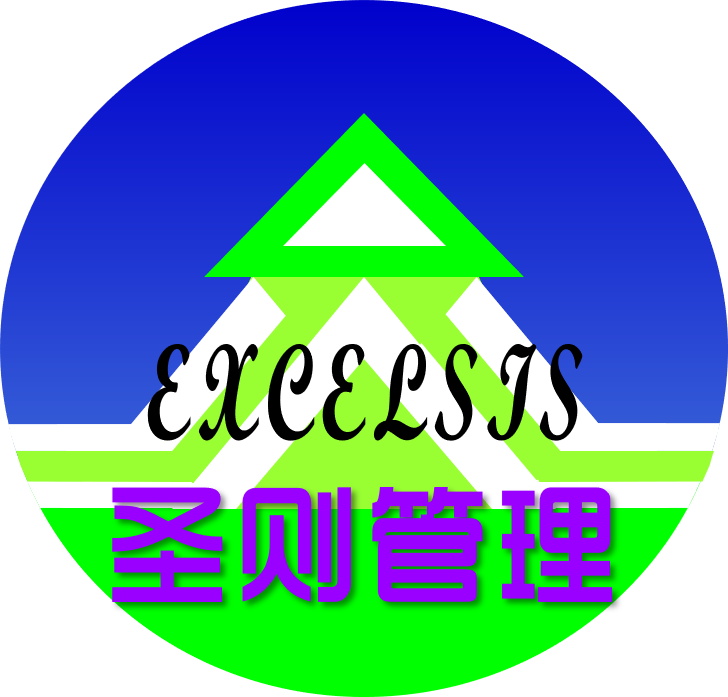 与神同行
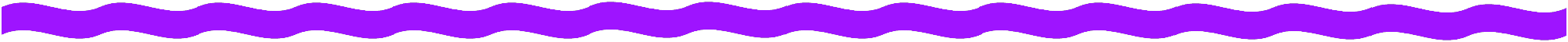 二意而行?
自省分享行动
与神同行!
我灵歌唱
合神心意